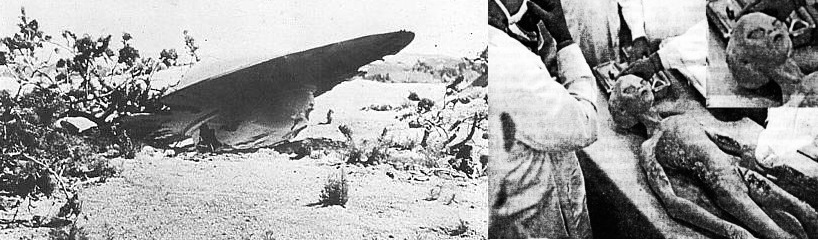 Posverdad y redes sociales
Educación Ciudadana – 4° Medio
Profesor: Abraham López
OA: 06
Clase N° 2
Esta foto de Autor desconocido está bajo licencia CC BY-NC-ND
Objetivo
Evaluar los riesgos en la difusión de noticias falsas para la democracia y estrategias de control y verificación en la lucha de la ciudadanía contra estos.
¿Qué opinas de lo expuesto en el video?


¿A qué crees que se debe este tipo de situación?
Las Fakes News en tiempos recientes
¿Con qué ámbito de la vida (político, económico, social o cultural) se relacionan las fake news más difundidas?

¿A qué crees que se debe lo anterior?
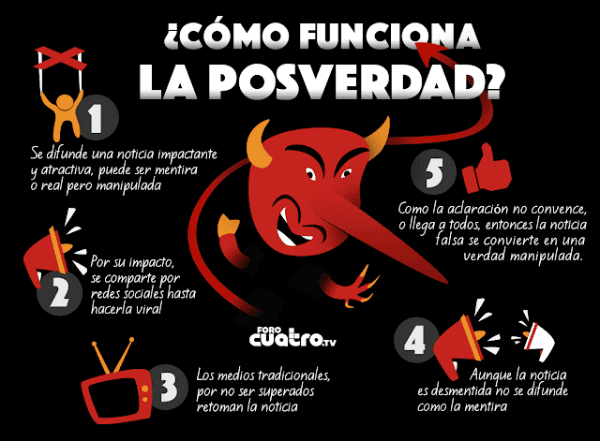 “La posverdad supone un emborronamiento de la frontera entre la verdad y la mentira, y crea una tercera categoría distinta a las dos anteriores. Una en la que un hecho, ficticio o no, es aceptado de antemano por el simple hecho de encajar con nuestros esquemas mentales.


Disponible en:https://psicologiaymente.com/social/posverdad
Posverdad: distorsión deliberada de una realidad que manipula creencias y emociones con el fin de influir en la opinión pública y en actitudes sociales.
[Speaker Notes: Fuente: https://www.telesurtv.net/news/posverdad-periodismo-venezuela--20190627-0013.html]
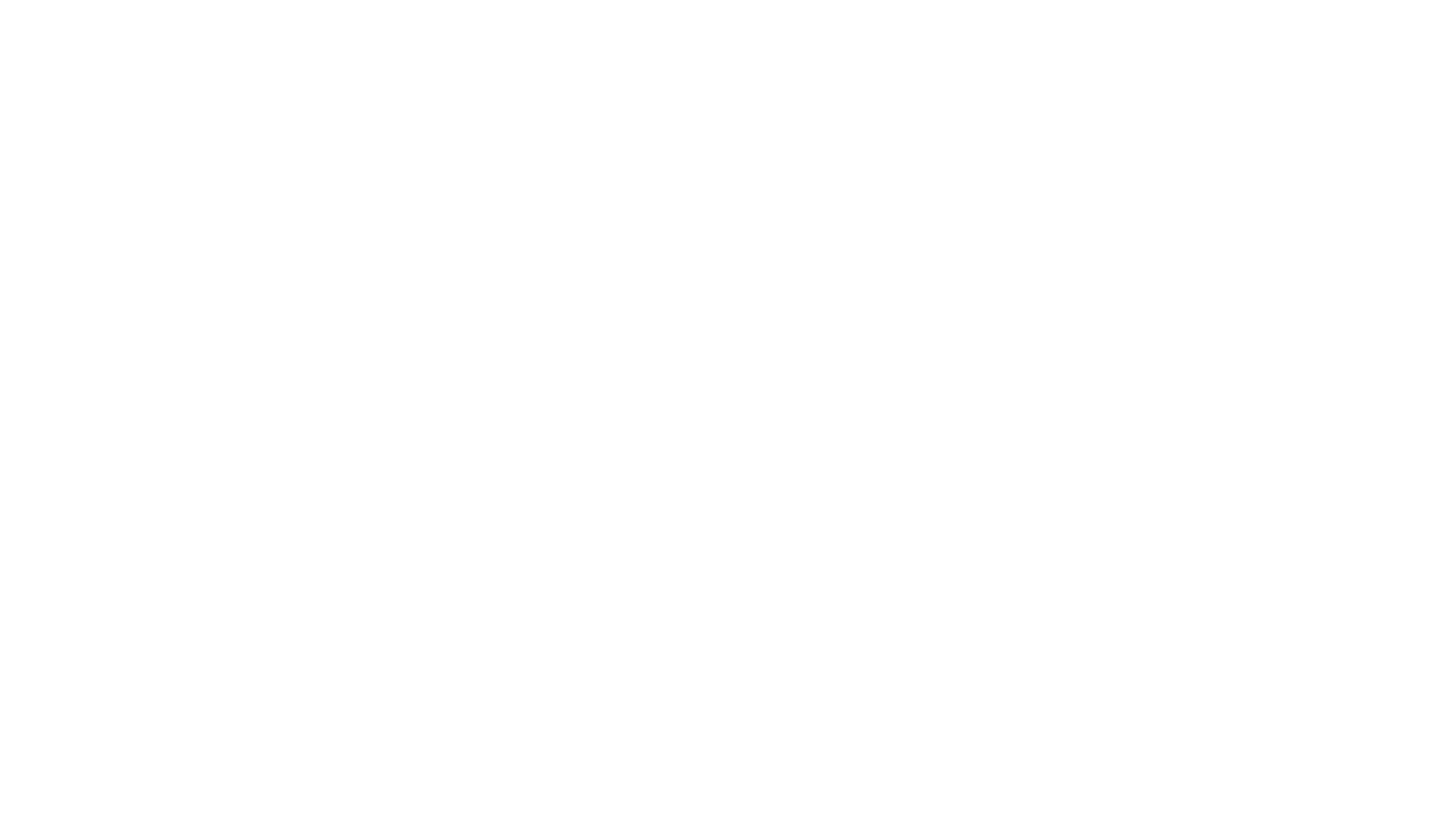 Coronavirus y posverdad
¿Qué opinas de lo expuesto en el video?

¿Conoces casos similares en Chile?
¿Qué ideas previas en la población predisponen la aceptación de discursos como el del video anterior?
Actividad:
https://imfd.cl/fake-news-en-chile-estudio-liderado-por-investigador-del-imfd-muestra-quienes-y-como-comparten-noticias-falsas/

Lee atentamente la nota de prensa y luego responde:
a. ¿Quiénes son las personas que comparten noticias falsas?

b. ¿Qué efecto tiene su actuar en el sistema democrático?
¿Qué estrategias crees que pueden aportar a debilitar la proliferación de noticias falsas y el desarrollo de posverdades?
Actividad
Indaga en internet y selecciona dos noticias que puedan ser catalogadas como Fake News y luego complete la siguiente ficha para cada una:
Medio en el que se presenta la noticia:
Temática abordada
Contenido (resumen de la noticia)
Público hacia el que va dirigida
Argumentos e información que permiten desmentirla
Intención (presunta) tras su elaboración